Ủy ban nhân dân Quận Long Biên
Trường mầm non Long Biên
Làm quen với toán

Đề tài: dạy trẻ nhận biết sự khác biệt rõ nét về độ dài của hai đối tượng. Sử dụng đúng từ dài hơn – ngắn hơn
Lứa tuổi: 3- 4 tuổi
Giáo viên: Nguyễn Thị Thu Trang
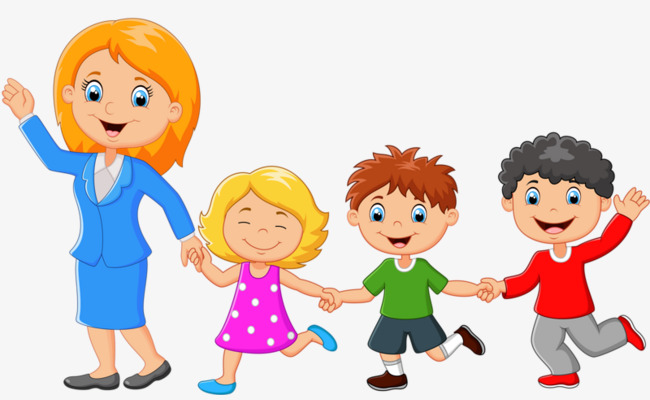 1. Ổn định tổ chức:
Quan sát tranh
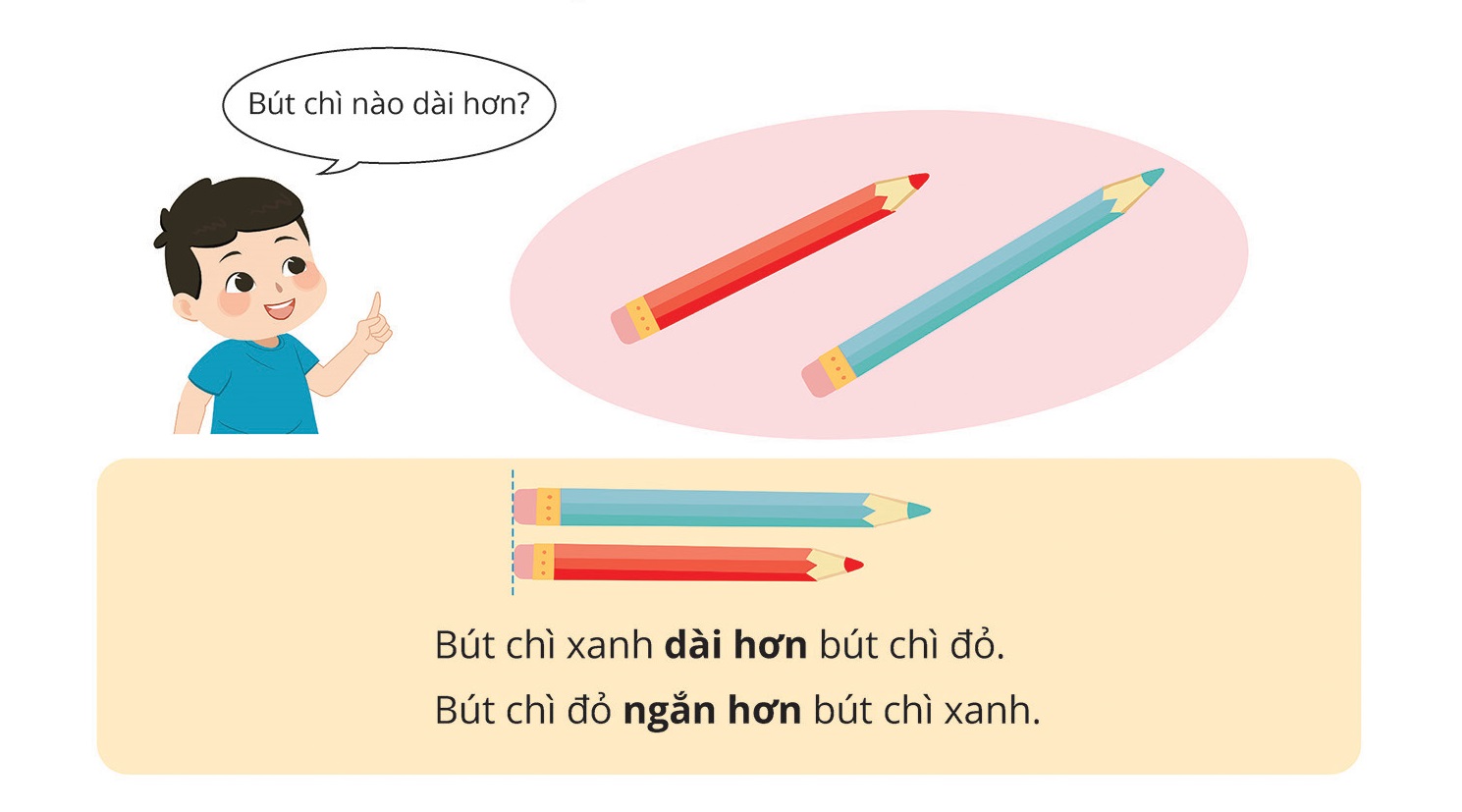 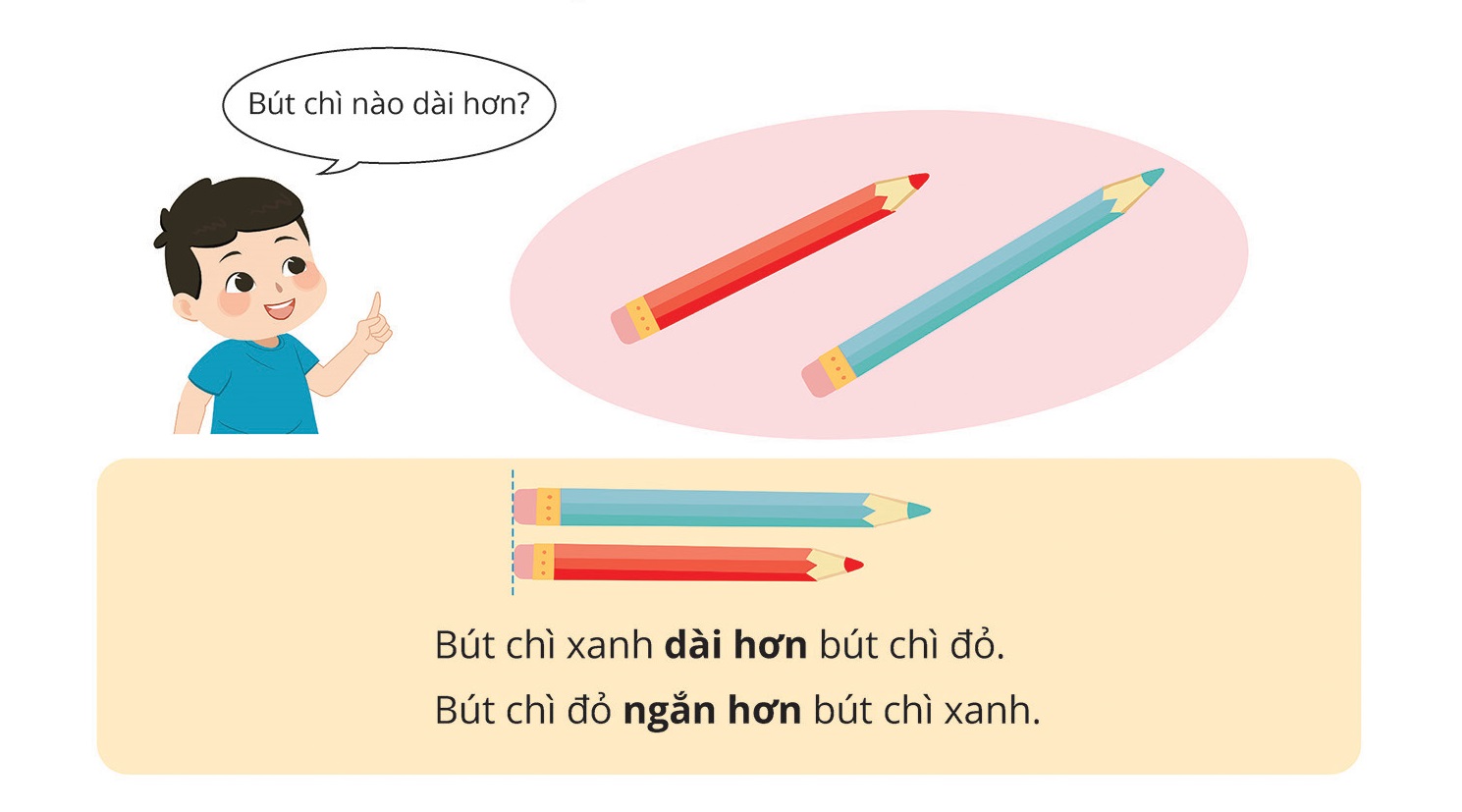 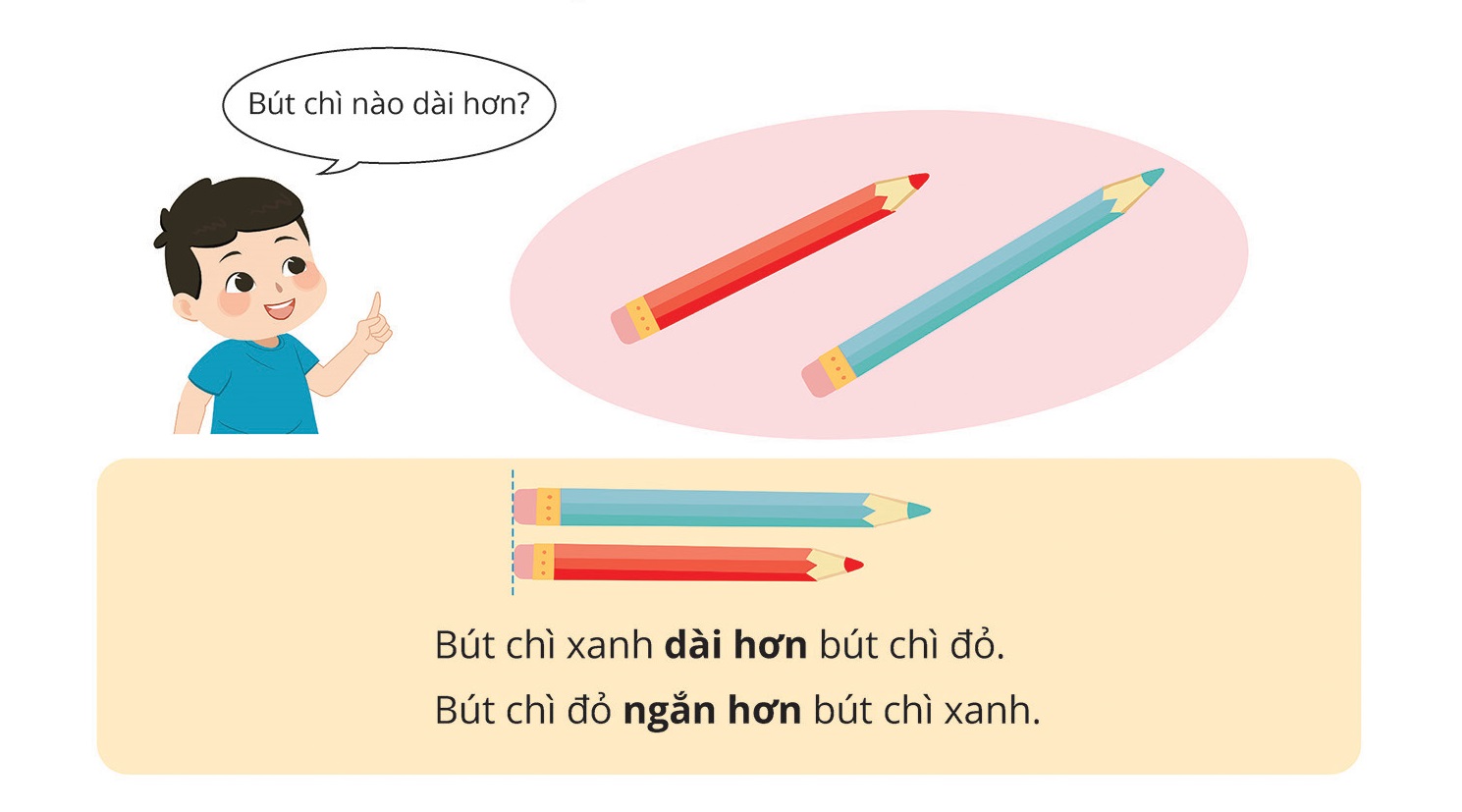 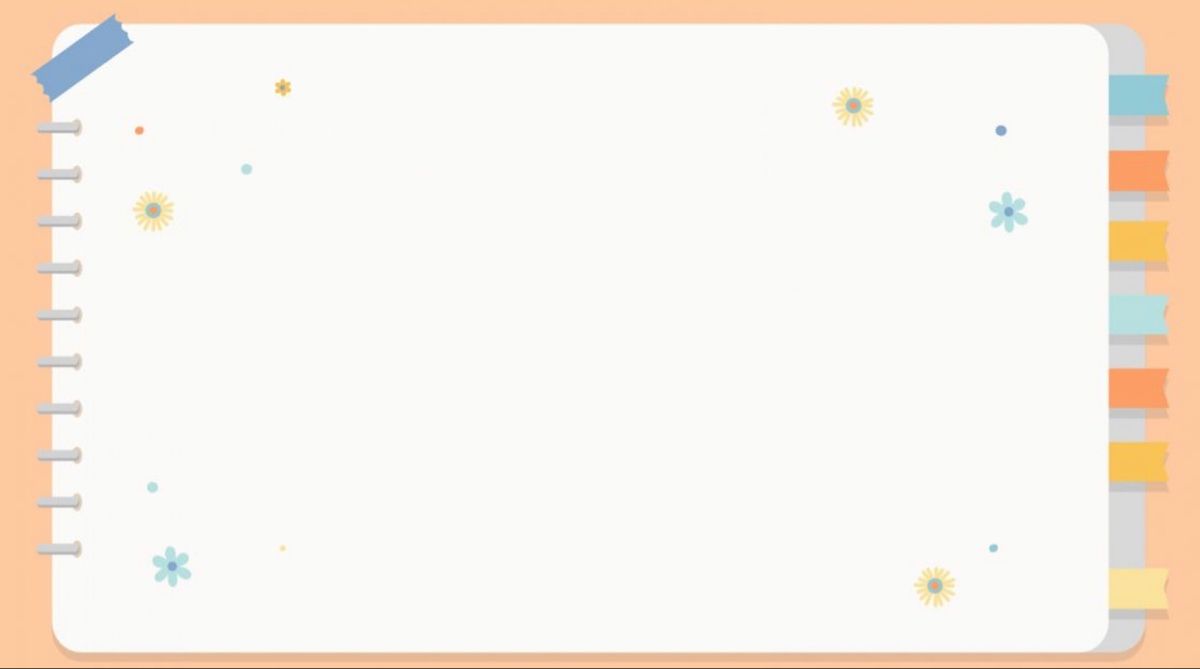 Trò chơi: Ai giỏi hơn ?
Đồ vật nào dài hơn?
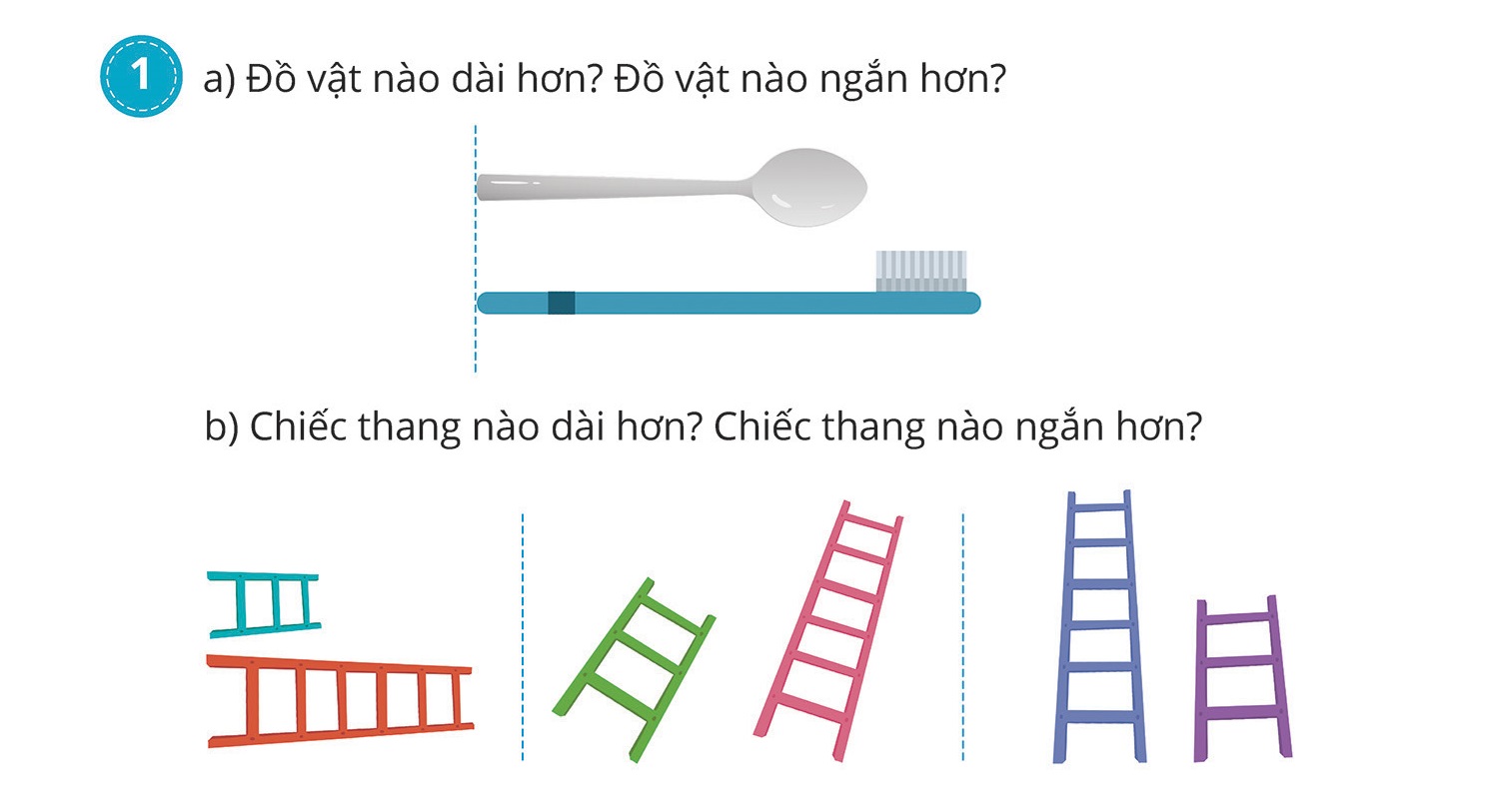 bàn chải dài hơn cái thìa
Đồ vật nào ngắn hơn?
cái thìa ngắn hơn bàn chải
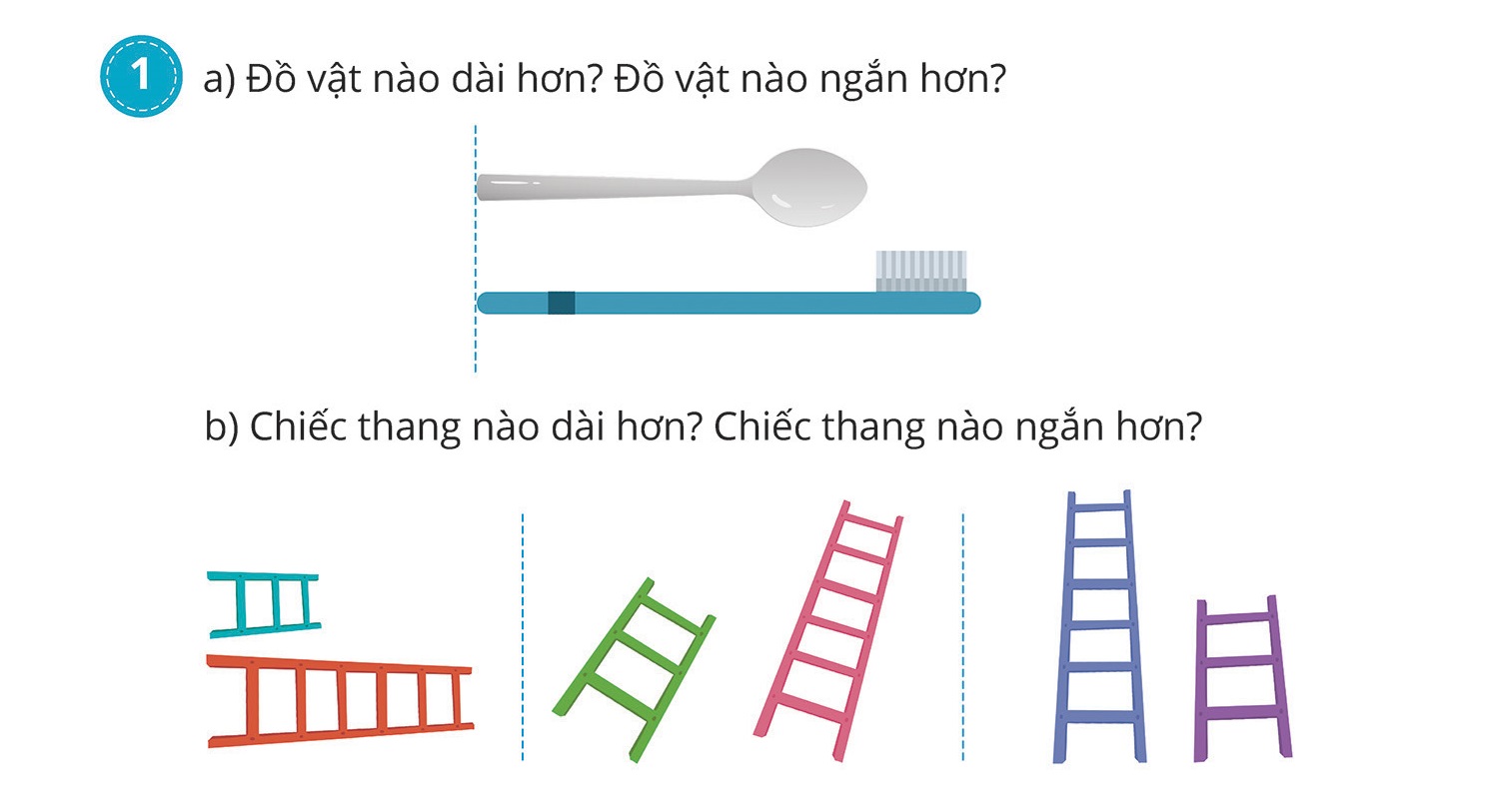 Chiếc thang nào dài hơn?
Chiếc thang màu đỏ dài hơn chiếc thang màu xanh
Chiếc thang nào ngắn hơn?
Chiếc thang màu xanh ngắn hơn chiếc thang màu đỏ
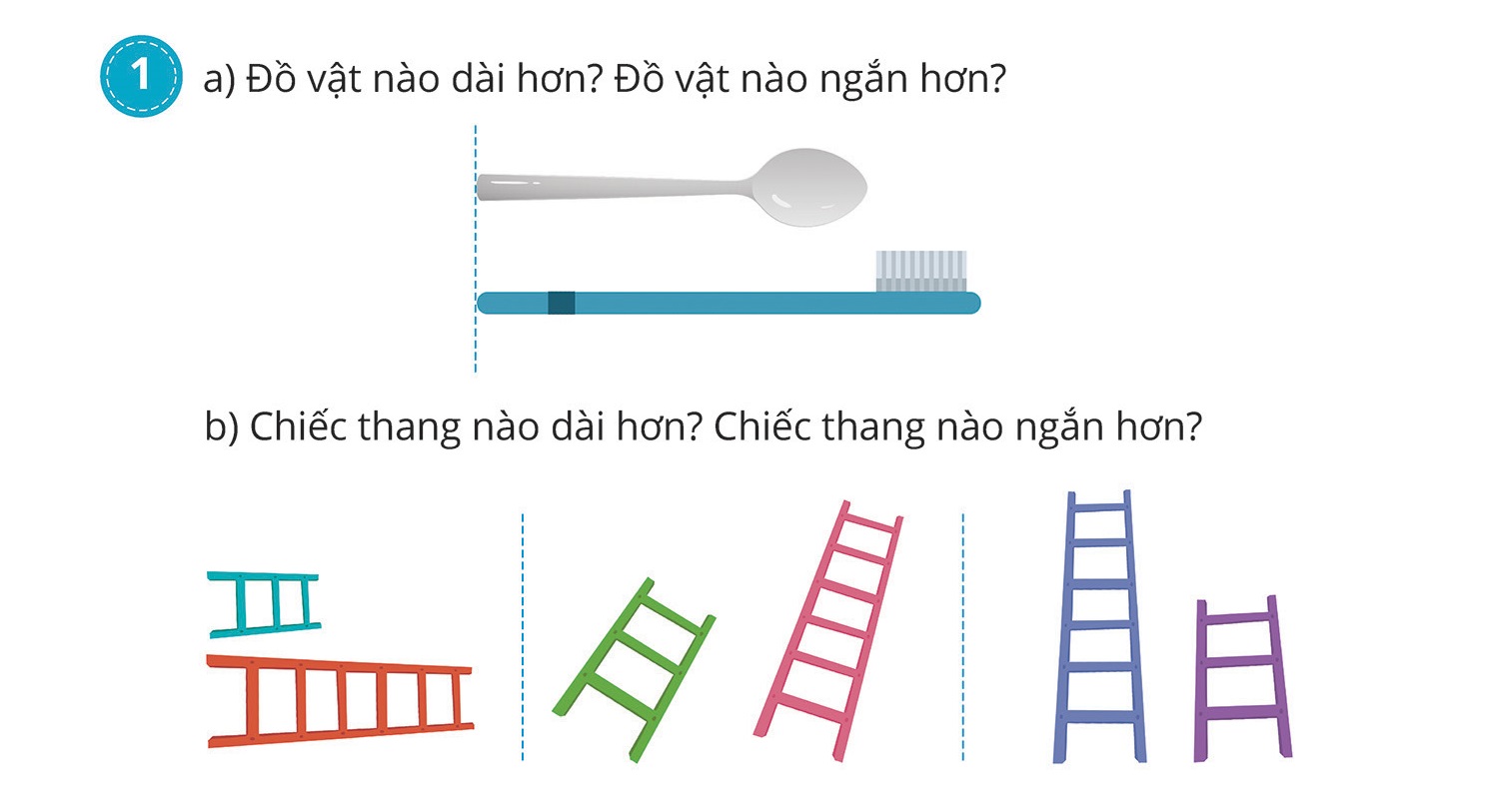 Chiếc thang nào dài hơn?
Chiếc thang màu hồng dài hơn chiếc thang màu xanh
Chiếc thang nào ngắn hơn?
Chiếc thang màu xanh ngắn hơn chiếc thang màu hồng
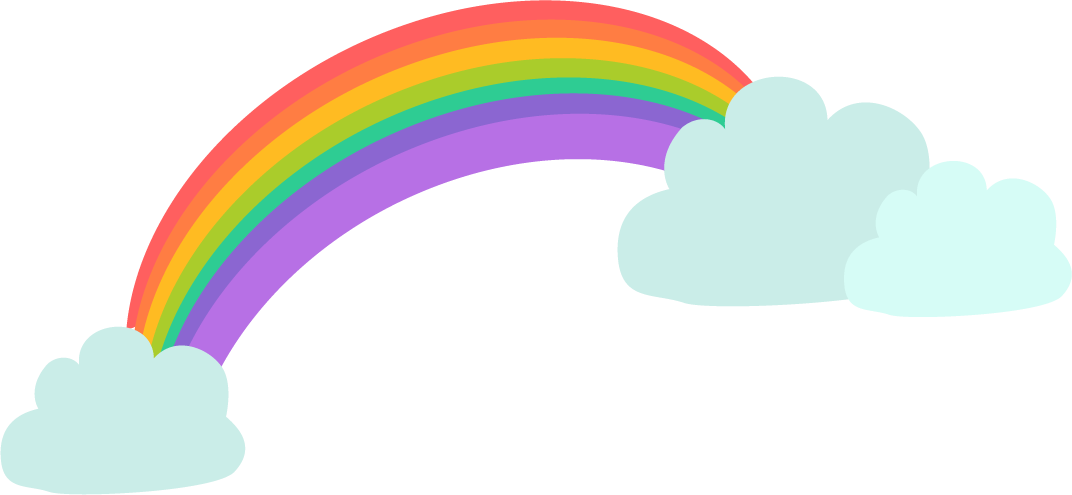 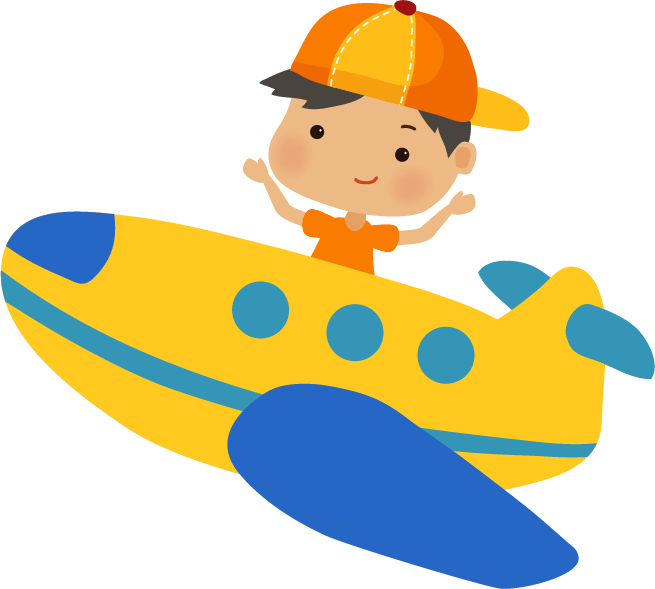 Tạm biệt và 
hẹn gặp lại!
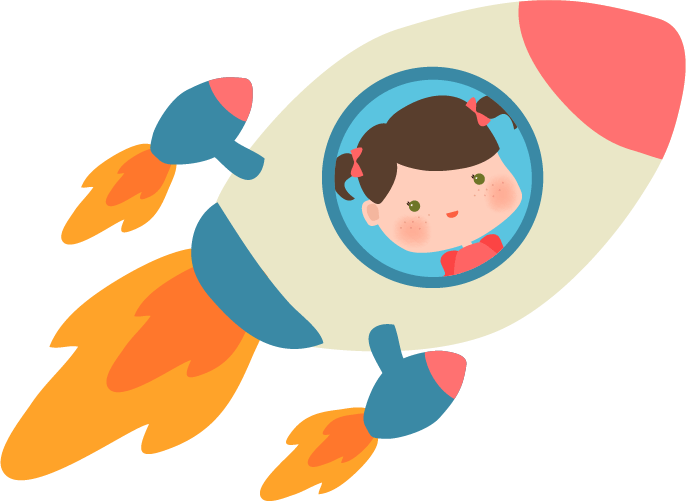 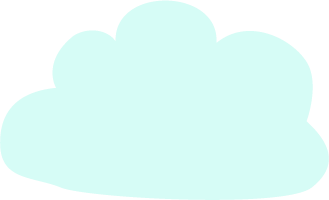 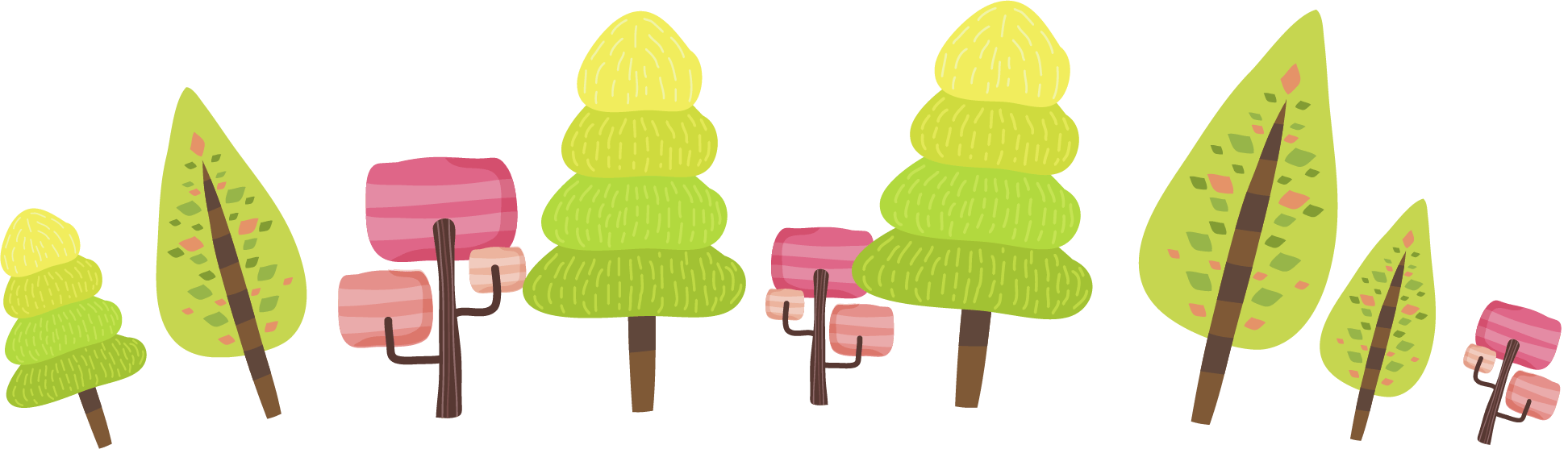 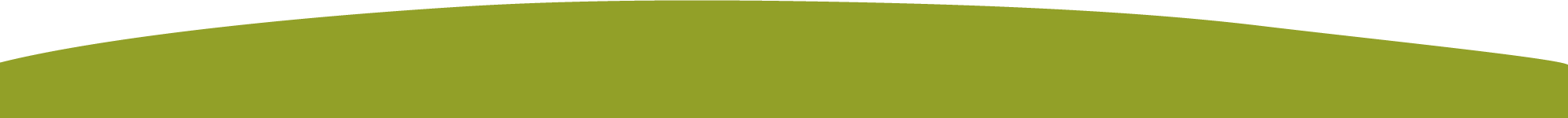